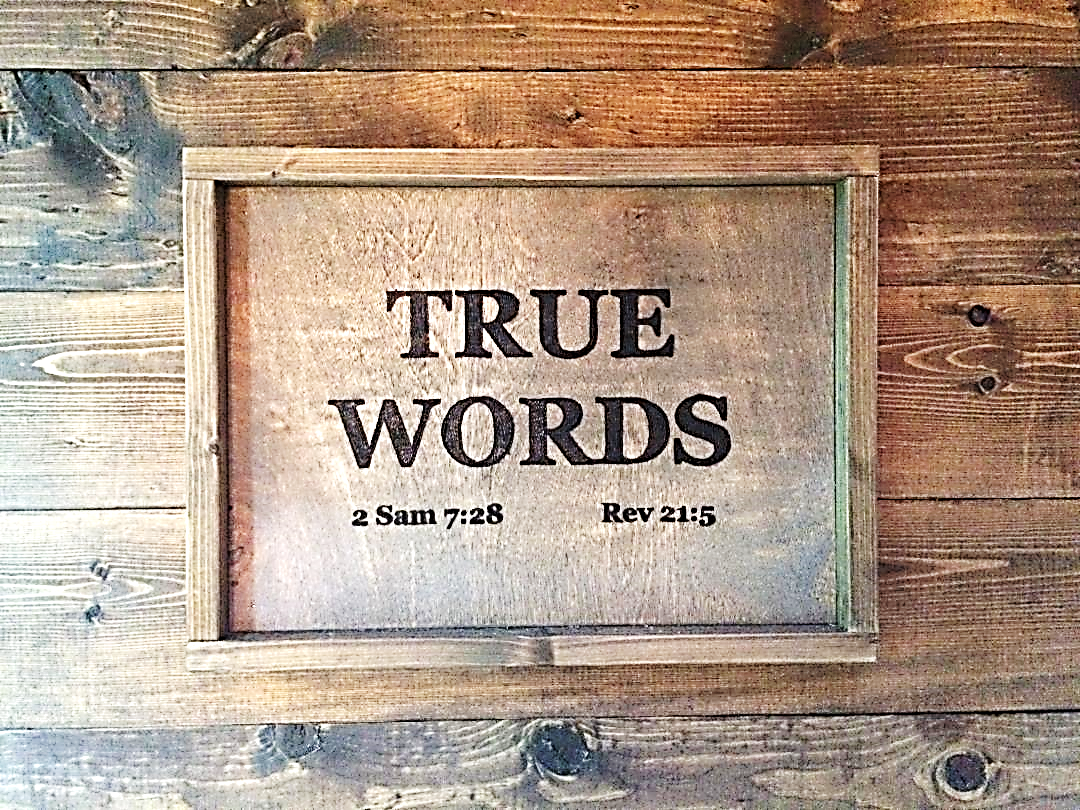 SERMON TITLE
Proverbs
Chapter 9
Proverbs 9:1-6   Wisdom hath builded her house, she hath hewn out her seven pillars:  2 She hath killed her beasts; she hath mingled her wine; she hath also furnished her table.  3 She hath sent forth her maidens: she crieth upon the highest places of the city,  4 Whoso is simple, let him turn in hither: as for him that wanteth understanding, she saith to him,  5 Come, eat of my bread, and drink of the wine which I have mingled.  6 Forsake the foolish, and live; and go in the way of understanding.
True Words Christian Church
Proverbs 9:1   Wisdom hath builded her house, she hath hewn out her seven pillars:
True Words Christian Church
1 Peter 2:4-6   To whom coming, as unto a living stone, disallowed indeed of men, but chosen of God, and precious,  5 Ye also, as lively stones, are built up a spiritual house, an holy priesthood, to offer up spiritual sacrifices, acceptable to God by Jesus Christ.  6 Wherefore also it is contained in the scripture, Behold, I lay in Sion a chief corner stone, elect, precious: and he that believeth on him shall not be confounded.
True Words Christian Church
Hebrews 3:1-2   Wherefore, holy brethren, partakers of the heavenly calling, consider the Apostle and High Priest of our profession, Christ Jesus;  2 Who was faithful to him that appointed him, as also Moses was faithful in all his house.
True Words Christian Church
Hebrews 3:3-4   For this man was counted worthy of more glory than Moses, inasmuch as he who hath builded the house hath more honour than the house.  4 For every house is builded by some man; but he that built all things is God.
True Words Christian Church
Hebrews 3:5-6   And Moses verily was faithful in all his house, as a servant, for a testimony of those things which were to be spoken after;  6 But Christ as a son over his own house; whose house are we, if we hold fast the confidence and the rejoicing of the hope firm unto the end.
True Words Christian Church
1 Timothy 3:15   But if I tarry long, that thou mayest know how thou oughtest to behave thyself in the house of God, which is the church of the living God, the pillar and ground of the truth.
True Words Christian Church
Ephesians 2:18-20   For through him we both have access by one Spirit unto the Father.  19 Now therefore ye are no more strangers and foreigners, but fellowcitizens with the saints, and of the household of God;  20 And are built upon the foundation of the apostles and prophets, Jesus Christ himself being the chief corner stone;
True Words Christian Church
Ephesians 2:21-22   In whom all the building fitly framed together groweth unto an holy temple in the Lord:  22 In whom ye also are builded together for an habitation of God through the Spirit.
True Words Christian Church
John 2:19-21   Jesus answered and said unto them, Destroy this temple, and in three days I will raise it up.  20 Then said the Jews, Forty and six years was this temple in building, and wilt thou rear it up in three days?  21 But he spake of the temple of his body.
True Words Christian Church
1 Corinthians 12:27   Now ye are the body of Christ, and members in particular.
True Words Christian Church
2 Kings 4:35   Then he returned, and walked in the house to and fro; and went up, and stretched himself upon him: and the child sneezed seven times, and the child opened his eyes.
True Words Christian Church
Isaiah 11:1-2   And there shall come forth a rod out of the stem of Jesse, and a Branch shall grow out of his roots:  2 And the spirit of the LORD shall rest upon him, the spirit of wisdom and understanding, the spirit of counsel and might, the spirit of knowledge and of the fear of the LORD;
True Words Christian Church
Revelation 1:4-6   John to the seven churches which are in Asia: Grace be unto you, and peace, from him which is, and which was, and which is to come; and from the seven Spirits which are before his throne;  5 And from Jesus Christ, who is the faithful witness, and the first begotten of the dead, and the prince of the kings of the earth. Unto him that loved us, and washed us from our sins in his own blood,  6 And hath made us kings and priests unto God and his Father; to him be glory and dominion for ever and ever. Amen.
True Words Christian Church
Proverbs 9:2   She hath killed her beasts; she hath mingled her wine; she hath also furnished her table.
True Words Christian Church
Luke 4:4   And Jesus answered him, saying, It is written, That man shall not live by bread alone, but by every word of God.
True Words Christian Church
Deuteronomy 8:3   And he humbled thee, and suffered thee to hunger, and fed thee with manna, which thou knewest not, neither did thy fathers know; that he might make thee know that man doth not live by bread only, but by every word that proceedeth out of the mouth of the LORD doth man live.
True Words Christian Church
Proverbs 9:3   She hath sent forth her maidens: she crieth upon the highest places of the city,
True Words Christian Church
Matthew 22:2-3   The kingdom of heaven is like unto a certain king, which made a marriage for his son,  3 And sent forth his servants to call them that were bidden to the wedding: and they would not come.
True Words Christian Church
Matthew 22:4   Again, he sent forth other servants, saying, Tell them which are bidden, Behold, I have prepared my dinner: my oxen and my fatlings are killed, and all things are ready: come unto the marriage.
True Words Christian Church
Matthew 22:5-6   But they made light of it, and went their ways, one to his farm, another to his merchandise:  6 And the remnant took his servants, and entreated them spitefully, and slew them.
True Words Christian Church
Matthew 22:7-9   But when the king heard thereof, he was wroth: and he sent forth his armies, and destroyed those murderers, and burned up their city.  8 Then saith he to his servants, The wedding is ready, but they which were bidden were not worthy.  9 Go ye therefore into the highways, and as many as ye shall find, bid to the marriage.
True Words Christian Church
Proverbs 9:4-5   Whoso is simple, let him turn in hither: as for him that wanteth understanding, she saith to him,  5 Come, eat of my bread, and drink of the wine which I have mingled.
True Words Christian Church
Mark 2:15-16   And it came to pass, that, as Jesus sat at meat in his house, many publicans and sinners sat also together with Jesus and his disciples: for there were many, and they followed him.  16 And when the scribes and Pharisees saw him eat with publicans and sinners, they said unto his disciples, How is it that he eateth and drinketh with publicans and sinners?
True Words Christian Church
Mark 2:17   When Jesus heard it, he saith unto them, They that are whole have no need of the physician, but they that are sick: I came not to call the righteous, but sinners to repentance.
True Words Christian Church
Matthew 21:32   For John came unto you in the way of righteousness, and ye believed him not: but the publicans and the harlots believed him: and ye, when ye had seen it, repented not afterward, that ye might believe him.
True Words Christian Church
Psalm 22:26   The meek shall eat and be satisfied: they shall praise the LORD that seek him: your heart shall live for ever.
True Words Christian Church
Psalm 22:29   All they that be fat upon earth shall eat and worship: all they that go down to the dust shall bow before him: and none can keep alive his own soul.
True Words Christian Church
Proverbs 9:6   Forsake the foolish, and live; and go in the way of understanding.
True Words Christian Church
Proverbs 4:14-15   Enter not into the path of the wicked, and go not in the way of evil men.  15 Avoid it, pass not by it, turn from it, and pass away.
True Words Christian Church
Proverbs 13:20   He that walketh with wise men shall be wise: but a companion of fools shall be destroyed.
True Words Christian Church
Psalm 26:4-5   I have not sat with vain persons, neither will I go in with dissemblers.  5 I have hated the congregation of evil doers; and will not sit with the wicked.
True Words Christian Church
Psalm 45:10-11   Hearken, O daughter, and consider, and incline thine ear; forget also thine own people, and thy father's house;  11 So shall the king greatly desire thy beauty: for he is thy Lord; and worship thou him.
True Words Christian Church
Psalm 119:115   Depart from me, ye evildoers: for I will keep the commandments of my God.
True Words Christian Church
2 Corinthians 6:17-18   Wherefore come out from among them, and be ye separate, saith the Lord, and touch not the unclean thing; and I will receive you,  18 And will be a Father unto you, and ye shall be my sons and daughters, saith the Lord Almighty.
True Words Christian Church
Revelation 18:4   And I heard another voice from heaven, saying, Come out of her, my people, that ye be not partakers of her sins, and that ye receive not of her plagues.
True Words Christian Church
Revelation 21:4   And God shall wipe away all tears from their eyes; and there shall be no more death, neither sorrow, nor crying, neither shall there be any more pain: for the former things are passed away.
True Words Christian Church
Proverbs 9:7   He that reproveth a scorner getteth to himself shame: and he that rebuketh a wicked man getteth himself a blot.
True Words Christian Church
Proverbs 9:8-9   Reprove not a scorner, lest he hate thee: rebuke a wise man, and he will love thee.  9 Give instruction to a wise man, and he will be yet wiser: teach a just man, and he will increase in learning.
True Words Christian Church
James 1:5   If any of you lack wisdom, let him ask of God, that giveth to all men liberally, and upbraideth not; and it shall be given him.
True Words Christian Church
James 3:17   But the wisdom that is from above is first pure, then peaceable, gentle, and easy to be intreated, full of mercy and good fruits, without partiality, and without hypocrisy.
True Words Christian Church
Proverbs 9:10   The fear of the LORD is the beginning of wisdom: and the knowledge of the holy is understanding.
True Words Christian Church
Matthew 10:28   And fear not them which kill the body, but are not able to kill the soul: but rather fear him which is able to destroy both soul and body in hell.
True Words Christian Church
Revelation 20:14-15   And death and hell were cast into the lake of fire. This is the second death.  15 And whosoever was not found written in the book of life was cast into the lake of fire.
True Words Christian Church
Proverbs 9:10   The fear of the LORD is the beginning of wisdom: and the knowledge of the holy is understanding.
True Words Christian Church
John 17:3   And this is life eternal, that they might know thee the only true God, and Jesus Christ, whom thou hast sent.
True Words Christian Church
Proverbs 9:11   For by me thy days shall be multiplied, and the years of thy life shall be increased.
True Words Christian Church
2 Chronicles 16:12-13   And Asa in the thirty and ninth year of his reign was diseased in his feet, until his disease was exceeding great: yet in his disease he sought not to the LORD, but to the physicians.  13 And Asa slept with his fathers, and died in the one and fortieth year of his reign.
True Words Christian Church
Proverbs 10:27   The fear of the LORD prolongeth days: but the years of the wicked shall be shortened.
True Words Christian Church
Deuteronomy 6:2   That thou mightest fear the LORD thy God, to keep all his statutes and his commandments, which I command thee, thou, and thy son, and thy son's son, all the days of thy life; and that thy days may be prolonged.
True Words Christian Church
2 Kings 20:1-3   In those days was Hezekiah sick unto death. And the prophet Isaiah the son of Amoz came to him, and said unto him, Thus saith the LORD, Set thine house in order; for thou shalt die, and not live.  2 Then he turned his face to the wall, and prayed unto the LORD, saying,  3 I beseech thee, O LORD, remember now how I have walked before thee in truth and with a perfect heart, and have done that which is good in thy sight. And Hezekiah wept sore.
True Words Christian Church
2 Kings 20:4-5   And it came to pass, afore Isaiah was gone out into the middle court, that the word of the LORD came to him, saying,  5 Turn again, and tell Hezekiah the captain of my people, Thus saith the LORD, the God of David thy father, I have heard thy prayer, I have seen thy tears: behold, I will heal thee: on the third day thou shalt go up unto the house of the LORD.
True Words Christian Church
2 Kings 20:6-7   And I will add unto thy days fifteen years; and I will deliver thee and this city out of the hand of the king of Assyria; and I will defend this city for mine own sake, and for my servant David's sake.  7 And Isaiah said, Take a lump of figs. And they took and laid it on the boil, and he recovered.
True Words Christian Church
Proverbs 9:12   If thou be wise, thou shalt be wise for thyself: but if thou scornest, thou alone shalt bear it.
True Words Christian Church
Proverbs 9:13-18   A foolish woman is clamorous: she is simple, and knoweth nothing.  14 For she sitteth at the door of her house, on a seat in the high places of the city,  15 To call passengers who go right on their ways:  16 Whoso is simple, let him turn in hither: and as for him that wanteth understanding, she saith to him,  17 Stolen waters are sweet, and bread eaten in secret is pleasant.  18 But he knoweth not that the dead are there; and that her guests are in the depths of hell.
True Words Christian Church
Proverbs 9:18   But he knoweth not that the dead are there; and that her guests are in the depths of hell.
True Words Christian Church
Psalm 24:1   The earth is the LORD'S, and the fulness thereof; the world, and they that dwell therein.
True Words Christian Church
1 Corinthians 10:26   For the earth is the Lord's, and the fulness thereof.
True Words Christian Church
Proverbs 8:30-31   Then I was by him, as one brought up with him: and I was daily his delight, rejoicing always before him;  31 Rejoicing in the habitable part of his earth; and my delights were with the sons of men.
True Words Christian Church
Psalm 16:1-3   Michtam of David. Preserve me, O God: for in thee do I put my trust.  2 O my soul, thou hast said unto the LORD, Thou art my Lord: my goodness extendeth not to thee;  3 But to the saints that are in the earth, and to the excellent, in whom is all my delight.
True Words Christian Church
Psalm 40:8   I delight to do thy will, O my God: yea, thy law is within my heart.
True Words Christian Church
John 4:34   Jesus saith unto them, My meat is to do the will of him that sent me, and to finish his work.
True Words Christian Church
Proverbs 8:32-33   Now therefore hearken unto me, O ye children: for blessed are they that keep my ways.  33 Hear instruction, and be wise, and refuse it not.
True Words Christian Church
Titus 2:3-5   The aged women likewise, that they be in behaviour as becometh holiness, not false accusers, not given to much wine, teachers of good things;  4 That they may teach the young women to be sober, to love their husbands, to love their children,  5 To be discreet, chaste, keepers at home, good, obedient to their own husbands, that the word of God be not blasphemed.
True Words Christian Church
Proverbs 8:34   Blessed is the man that heareth me, watching daily at my gates, waiting at the posts of my doors.
True Words Christian Church
Proverbs 8:35-36   For whoso findeth me findeth life, and shall obtain favour of the LORD.  36 But he that sinneth against me wrongeth his own soul: all they that hate me love death.
True Words Christian Church